«Развитие цифровых компетенций студентов ФГБОУ ВО «СГЭУ»: опыт сотрудничества с фирмой «1С»»
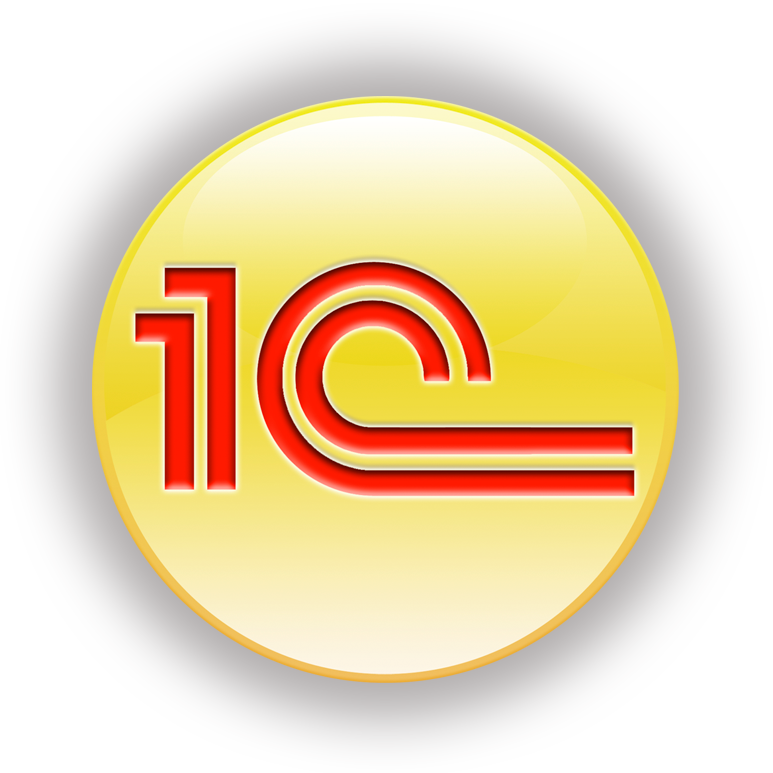 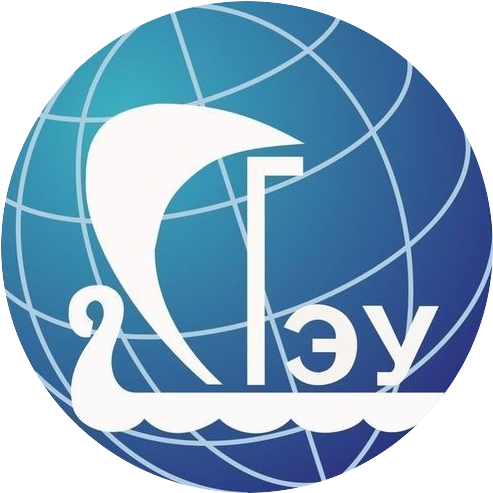 Погорелова Е.В. 
зав.каф. корпоративных информационных систем, электронных сервисов и интеллектуальных информационных технологий, д.э.н., профессор
Региональные партнеры «1С» в Самаре
ЗАО «1С»
Программы  обучения и сертификации специалистов по программным продуктам «1С»
Самарский государственный экономический университет
Професси-ональная  переподготовка
Курсы повышения квалификации
Подготовка студентов направлений:экономика,
ГМУ,управление персоналом,менеджмент,
сервис, торговое дело,туризм,ПИ,СПО,
ВВиДО
ВИДЫ КОНТРОЛЯ КАЧЕСТВА ОБУЧЕНИЯ
Защита ВКР
Сертификация
Выпускные работы
Сертификат

«1С:Профессионал»
Диплом государственного образца
Диплом 
о профессиональной переподготовке
ПРИНЦИПЫ ФОРМИРОВАНИЯ ЦИФРОВЫХ КОМПЕТЕНЦИЙ С ИСПОЛЬЗОВАНИЕМ ПЛАТФОРМЫ 1С  В УЧЕБНОМ ПРОЦЕССЕ
1. Системность
2. Масштабность
3.Ориентация на новейшие разработки 1С.
4.Мобильность  университета во взаимодействии с 1С, дилером, франчайзи. 
5.Участие в учебном процессе, специалистов, практикующих работу в 1С 
6.Активизация процесса обучения
1.Направление «Прикладная информатика» программа «Прикладная информатика в электронной экономике» бакалавриат
1.Направление «Прикладная информатика» программа «Корпоративные информационные системы в экономике» магистратура
Участие в конкурсах 1С
Проведение промежуточных внутренних студенческих конкурсов (хакатонов программистов и пользователей) по продуктам 1С с привлечением франчайзи и дилера
Класс 1С
Активизация 
взаимодействий с 1С
Наше предложение:
Клуб профессионалов 1С 
на базе СГЭУ
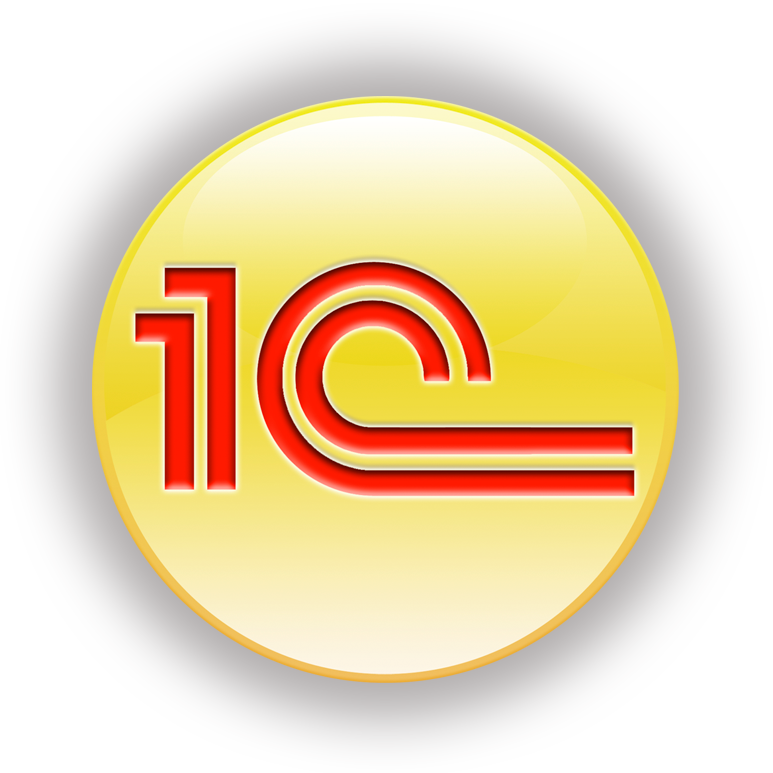 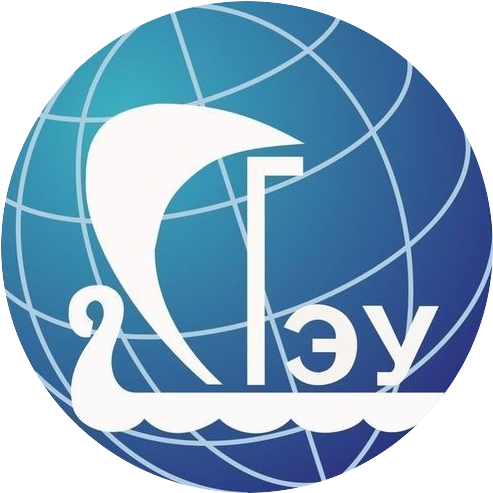 Спасибо за внимание !
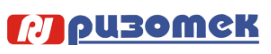